Инструкция для подготовки к первичной аккредитации специалистов 2022-2023 учебный год
1 шаг сайт  Методический центр аккредитации (fmza.ru)
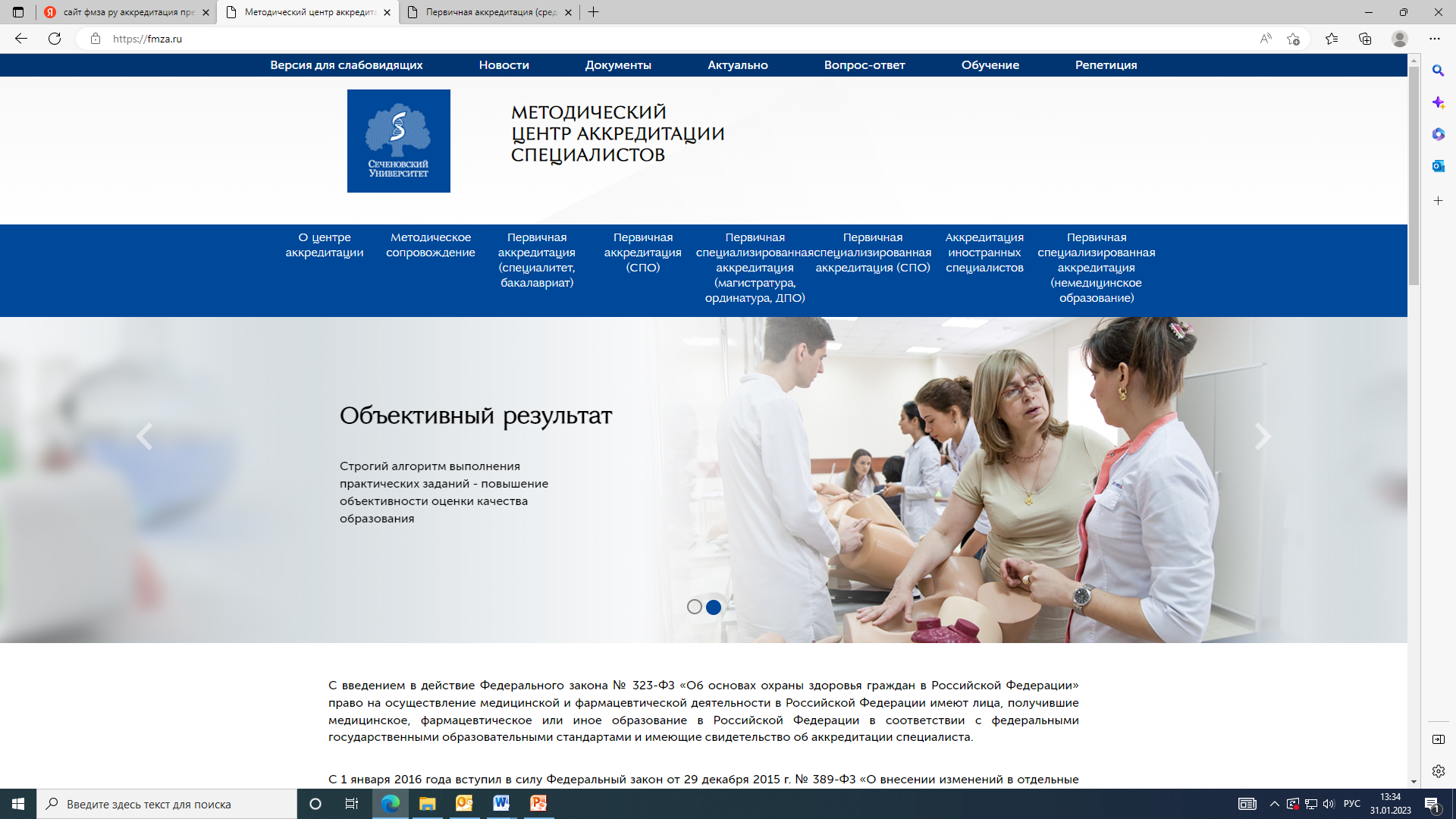 2 шаг Первичная аккредитация (СПО)
3 шаг Специальность СПО
4 шаг выбираем специальность Сестринское дело
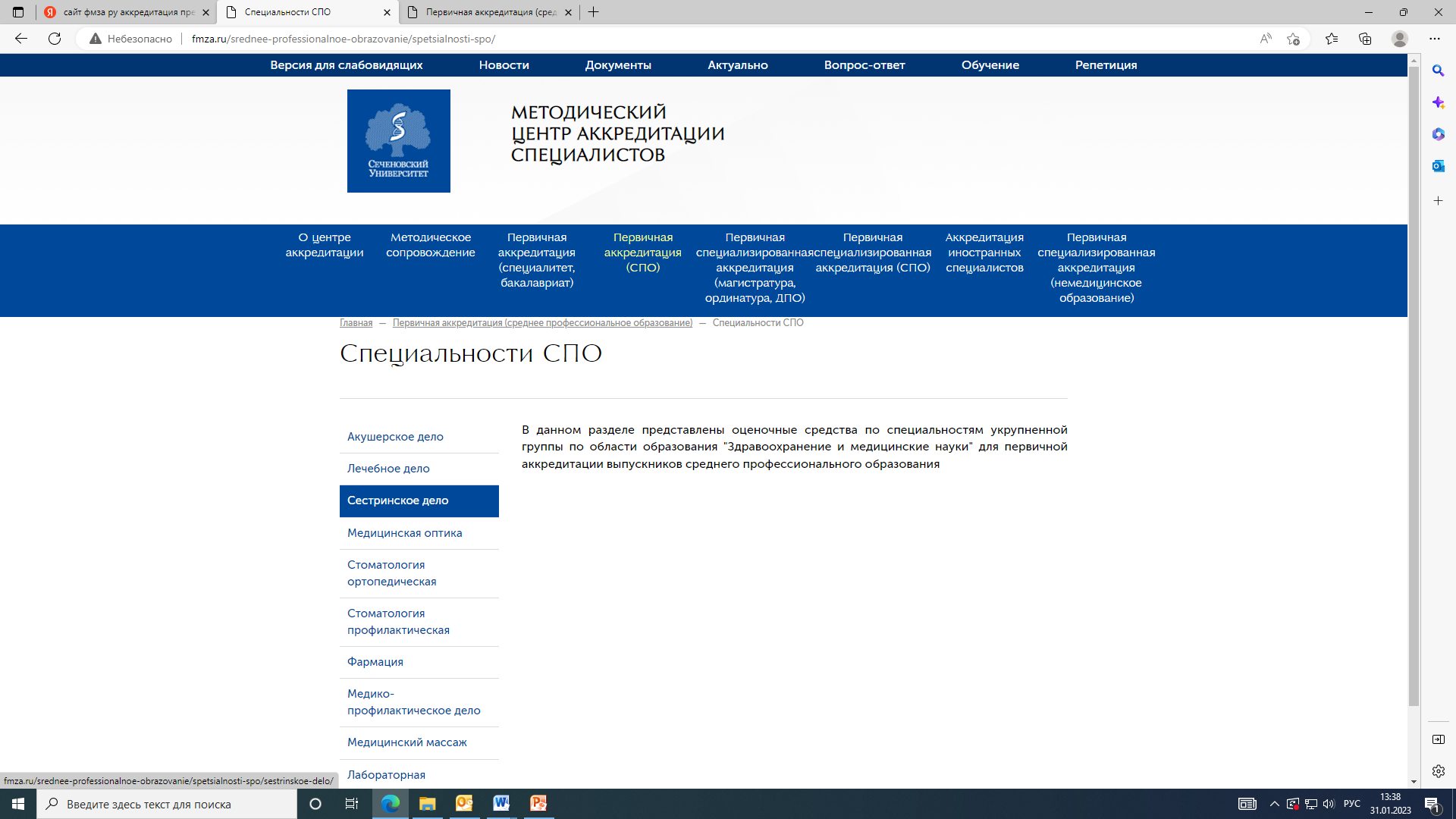 4 шаг выбираем специальность Лечебное  дело (ситуационные задачи для 3 этапа появляются после прохождения теста)
5 шаг Тестовое задание
6 шаг Репетиционный экзамен
7 шаг Регистрация на сайте
8 шаг Перечень практических навыков (умений)
9 шаг Перечень практических навыков обновляются ежегодно
Подготовка к первичной аккредитации на базе Медицинского колледжа УрГУПС
будет проходить в апреле – мае
по графику